Муниципальное  автономное дошкольное образовательное  учреждение 
«Детский сад № 441 «Кузнечик»
Игровое занятие в консультационном центре
«Колобок –румяный бок»
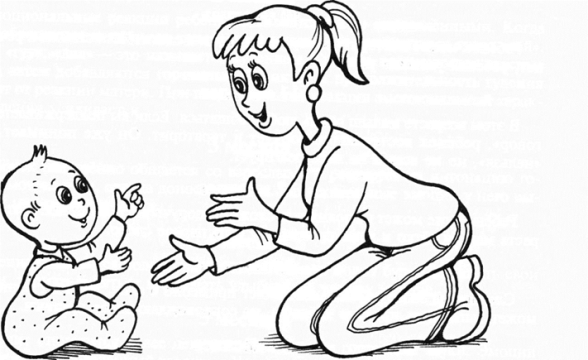 Подготовили:

М.А.Медведева, 
Педагог-психолог,
М.А.Ветрова,
Старший воспитатель

г. Нижний Новгород
2021г.
Уважаемые родители !
Приглашаем Вас вместе с Вашими малышами на очередное занятие в Консультационном центре МАДОУ «Детский сад №441 «Кузнечик».
    Работа нашего центра направлена на оказание помощи родителям, чьи  дети пока не  посещают, но готовятся к поступлению в детский сад и  нацелены на  «мягкую» адаптацию.
     
В целях планомерного воздействия на развитие детей мы рекомендуем Вам  проводить специальные игры- занятия. Они  приучат ваших малышей слушать и слышать взрослого, следить за тем, что он делает и показывает, подражать его словам и действиям, выполнять задания. С вариантом такого занятия мы сегодня вас познакомим.
Каждое занятие начинается с приветствия. Произносите стихотворение и выполняйте движения согласно текста.

Мы сначала будем хлопать, 
А затем мы будем топать.
А сейчас мы повернемся, 
И друг другу улыбнемся!
Приветствие.MTS
После приветствия предложите ребенку пройти к домику (домик может быть нарисованным, выполненным из конструктора и пр.) и узнать, кто там живет.
   
   В нашем домике живут бабушка и дедушка. Попросил дедушка испечь колобок. Спрашиваем ребенка: «Поможем испечь колобок?».  Тем самым способствуем эмоциональному отклику ребенка на ситуацию.
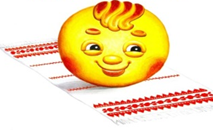 Прежде, чем перейти к лепке, выполняем пальчиковую гимнастику. 
    Она необходима для подготовки руки ребенка к работе. 
    Кроме того, сочетание движений руки с текстом помогает развитию речевой деятельности.
Пальчиковая гимнастика.MTS
Пальчиковая гимнастика
 «Быстро тесто замесили»
 
Быстро тесто замесили,
                   Раскрываем и закрываем ладони.
На кусочки разделили,
                            Имитируем отщипывание.
Раскатали все кусочки
                             Трем ладошку о ладошку.
И слепили колобочки.
                               Показываем два кулачка.
Во время лепки обращаем внимание на    аккуратность использования материала,  учим отламывать комочки от большого куска, раскатывать комочек  круговыми движениями ладоней для изображения предметов круглой формы ( колобок).   
     Приучаем детей работать на доске. 
      После лепки рассмотрите колобка, похвалите ребенка.
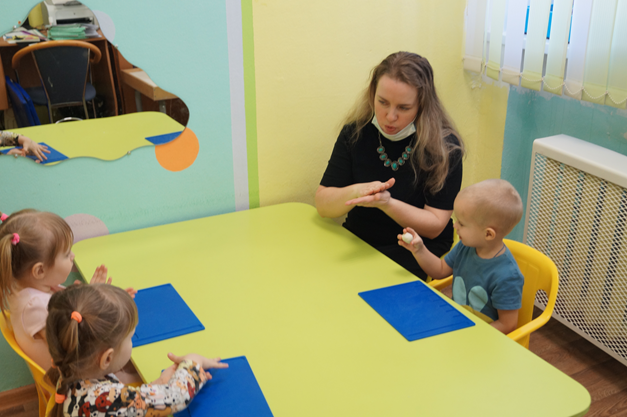 Предложите ребенку отправиться вместе с Колобком в путешествие, в котором вас ждут встречи с героями сказки: Зайчиком, Медведем, Волком, Лисой.
  Чтобы в дороге не было скучно, включите любую детскую песенку или воспользуйтесь предложенными нами вариантами.
1. Логоритмическое упражнение БОЛЬШИЕ НОГИ ШЛИ ПО ДОРОГЕ.MTS
2. Песенка про колобка.mp3
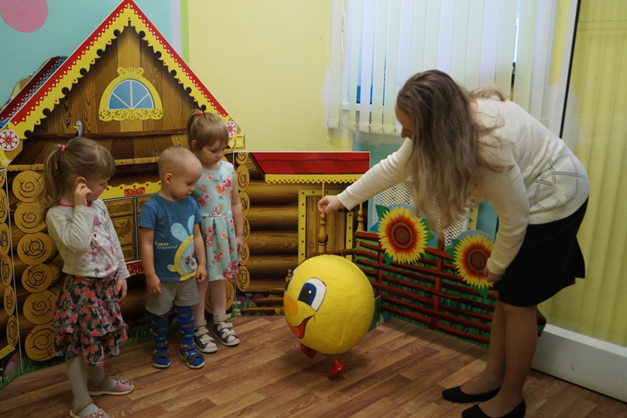 Путешествие начинается со встречи с  Зайкой. 
     Рассматриваем его: ушки, глазки, носик, хвостик. Гладим Зайку. Тем самым способствуем эмоциональному развитию ребенка. А у Зайки есть мячики. Они большие, круглые, яркие (основных цветов: красного, желтого, зеленого, синего).
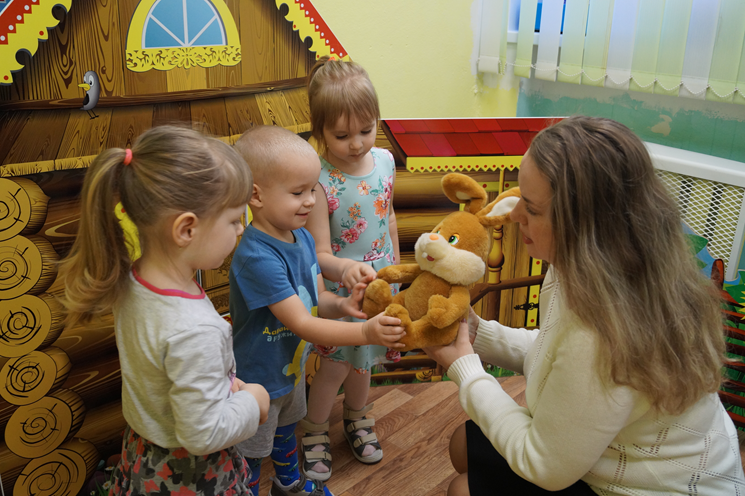 Во время игр с мячами мы учим ребенка разнообразно действовать с ним (брать, держать, переносить, класть, бросать, катать).
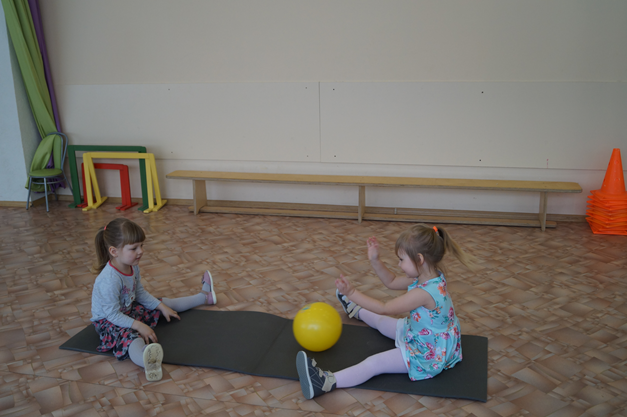 05.03.2020
Пасечник Е.А.
Прощаемся с Зайкой. Продолжаем путешествие. Впереди у нас препятствия: ручеек, кочки и т.д. Во время выполнения различных заданий  развиваются и совершенствуются основные движения (ходьба, бег, бросание, катание).
Встречаем Волка. Рассматривая его, обращаем внимание детей на «колючки».
Волк-волчок,
Шерстяной бочок,
Через ельник бежал,
В можжевельник попал,
Зацепился хвостом —
Ночевал под кустом.

    Спрашиваем у ребенка: «Поможем Волку?»
Помогаем снять «колючки».
Данное упражнение способствует развитию эмоциональной отзывчивости и мелкой моторики ребенка.
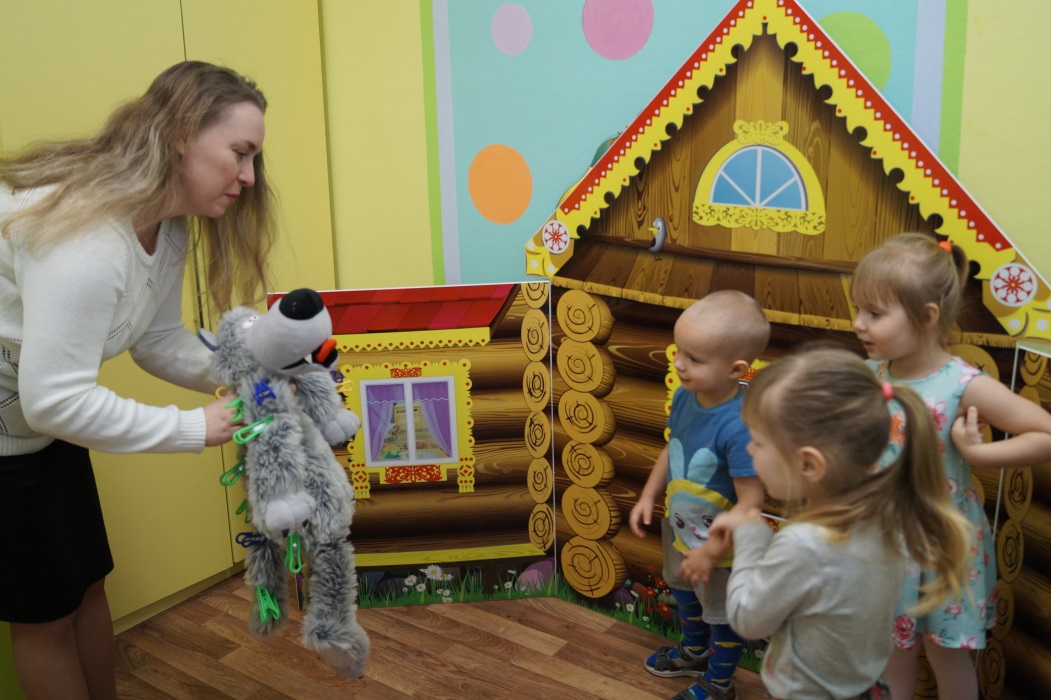 Прощаемся с Волком и под музыку продолжаем путешествие.
   
   Встречаем Мишку. Рассматриваем его и обращаем внимание на пустую корзинку. Спрашиваем Мишку: «Что было у тебя корзинке?»(шишки).
Спрашиваем ребенка: «Поможем Мишке собрать шишки?»  Во время сбора шишек проводим массаж ладоней: катаем их между ладонями, развивая тактильные ощущения.
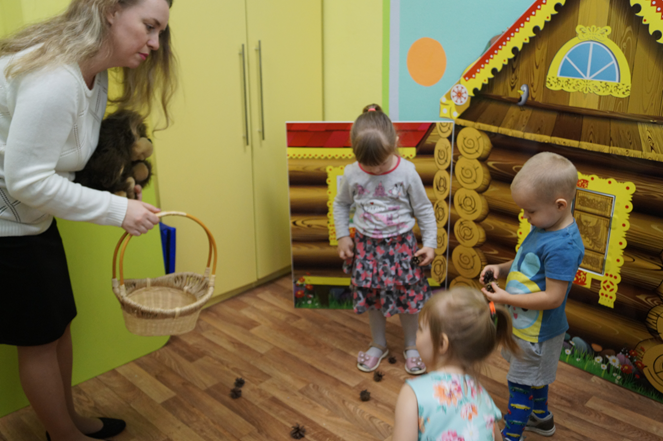 Играем с Мишкой.
 Подвижная игра с ходьбой и бегом  «По тропинке по дорожке».

Во время игры учим  действовать по сигналу; ходить и бегать, не наталкиваясь друг на друга.
Описание игры: дети стоят на одной стороне помещения. На другой стороне сидит  Мишка.
Вместе с ребенком идем к Мишке и  произносим слова:
По тропинке, по дорожке,
Все мы к Мишке подойдем .
И похлопаем в ладошки 
И все вместе подпоём.
Выходит  Мишка и поёт.
-Кто здесь топал, кто здесь хлопал?
-Догоню сейчас вас я.
 Убегаем, а Мишка догоняет.
Игра с  мишкой.MTS
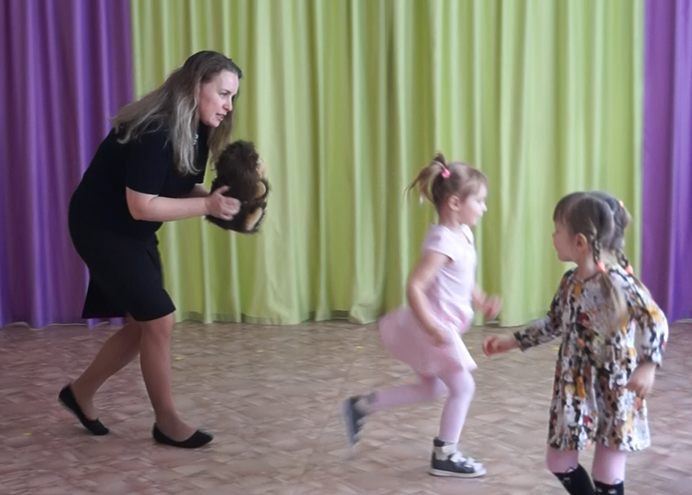 Прощаемся с Мишкой. 
Идем по тропинке (ходьба с препятствиями). 
   Встречаем Лисичку. Здороваемся. Рассматриваем ее. Предлагаем поиграть со строительным материалом.
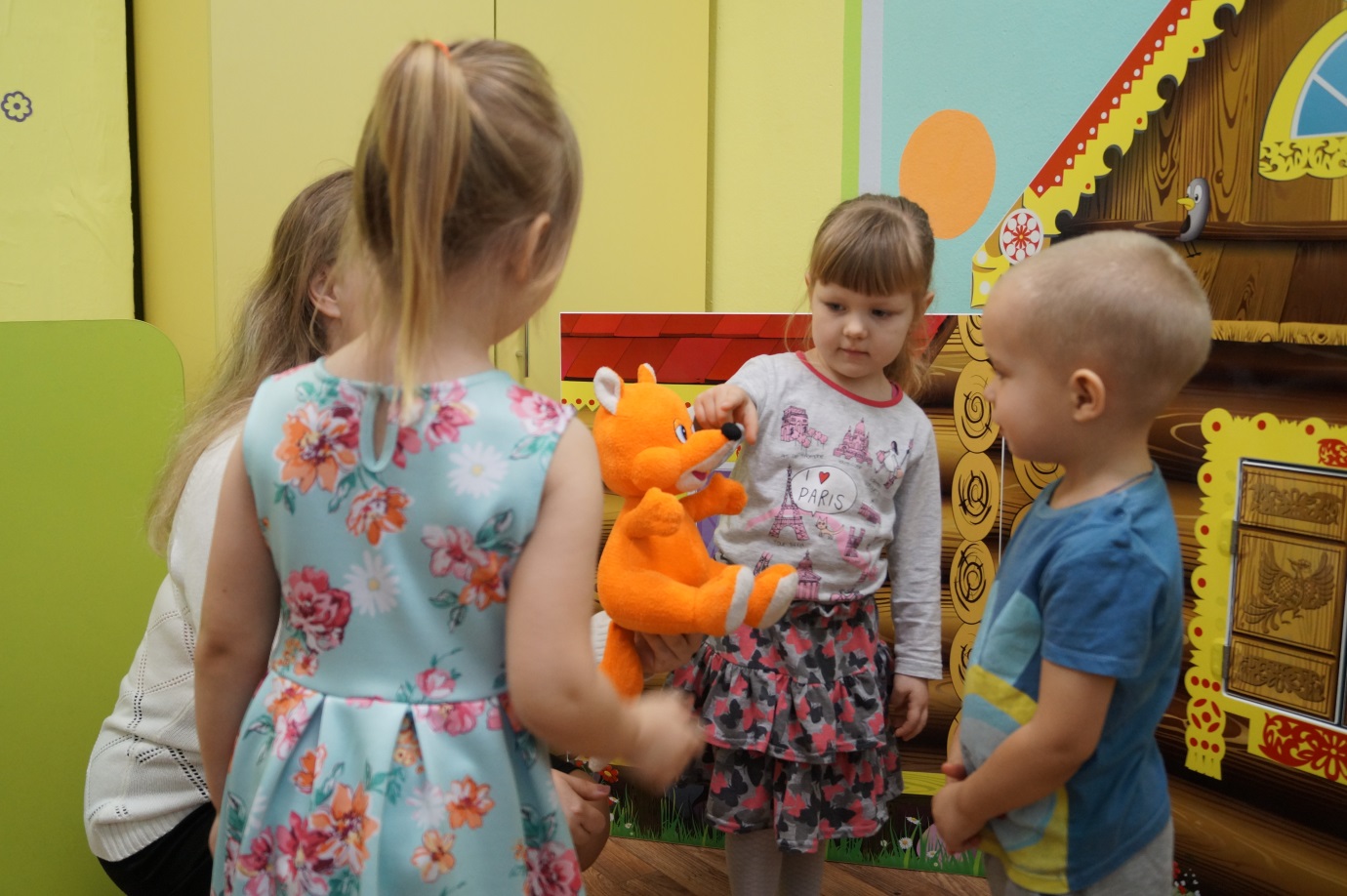 В процессе игры с настольным строительным материалом продолжаем знакомить детей с деталями (кубик, кирпичик), с вариантами расположения строительных форм на плоскости,
учим сооружать элементарные постройки по образцу, поддерживать желание строить что-то самостоятельно.      
   Способствуем пониманию пространственных соотношений. Учим пользоваться дополнительными сюжетными игрушками.
В конце занятия предлагаем потанцевать с ложками. Используя в работе с ребенком музыку, мы воспитываем интерес к ней, желание слушать музыку, выполнять простейшие танцевальные движения (музыкально-ритмические движения), Развиваем эмоциональность и образность восприятия музыки через движения. 
Танец с ложками.MTS
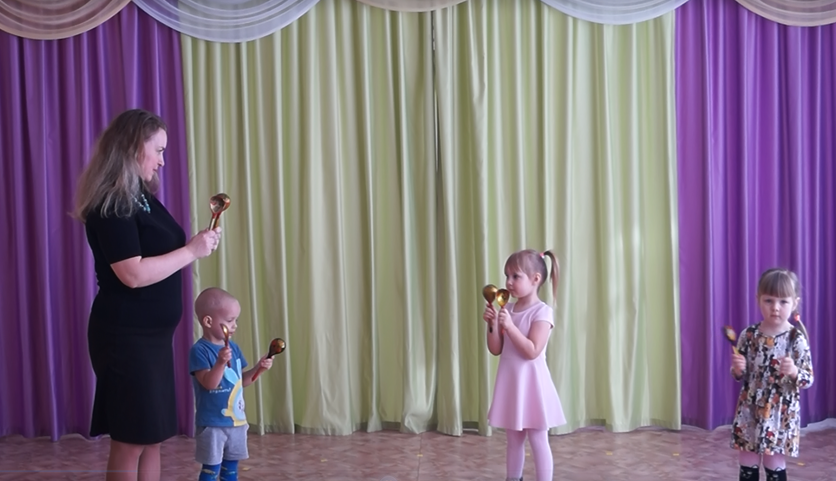 Уважаемые родители! 
Регулярные  игры-занятия  вызывают у ребенка радость от общения со взрослым,  учат жестами, словом выражать свое отношение к игрушкам, людям, удовлетворяют потребность быть самостоятельным, содействуют развитию позиции 
«я сам» и   развитию позитивной самооценки.
Педагоги детского сада надеются на успешное применение предложенного материала в вашей практике семейного воспитания малышей! 
Ждем вас в нашем детском саду!
СПАСИБО ЗА ВНИМАНИЕ!
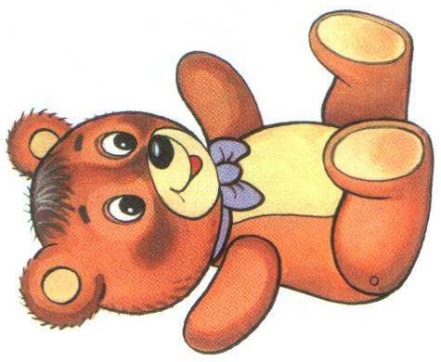 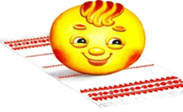